FUTURE HEALTH AFRICA
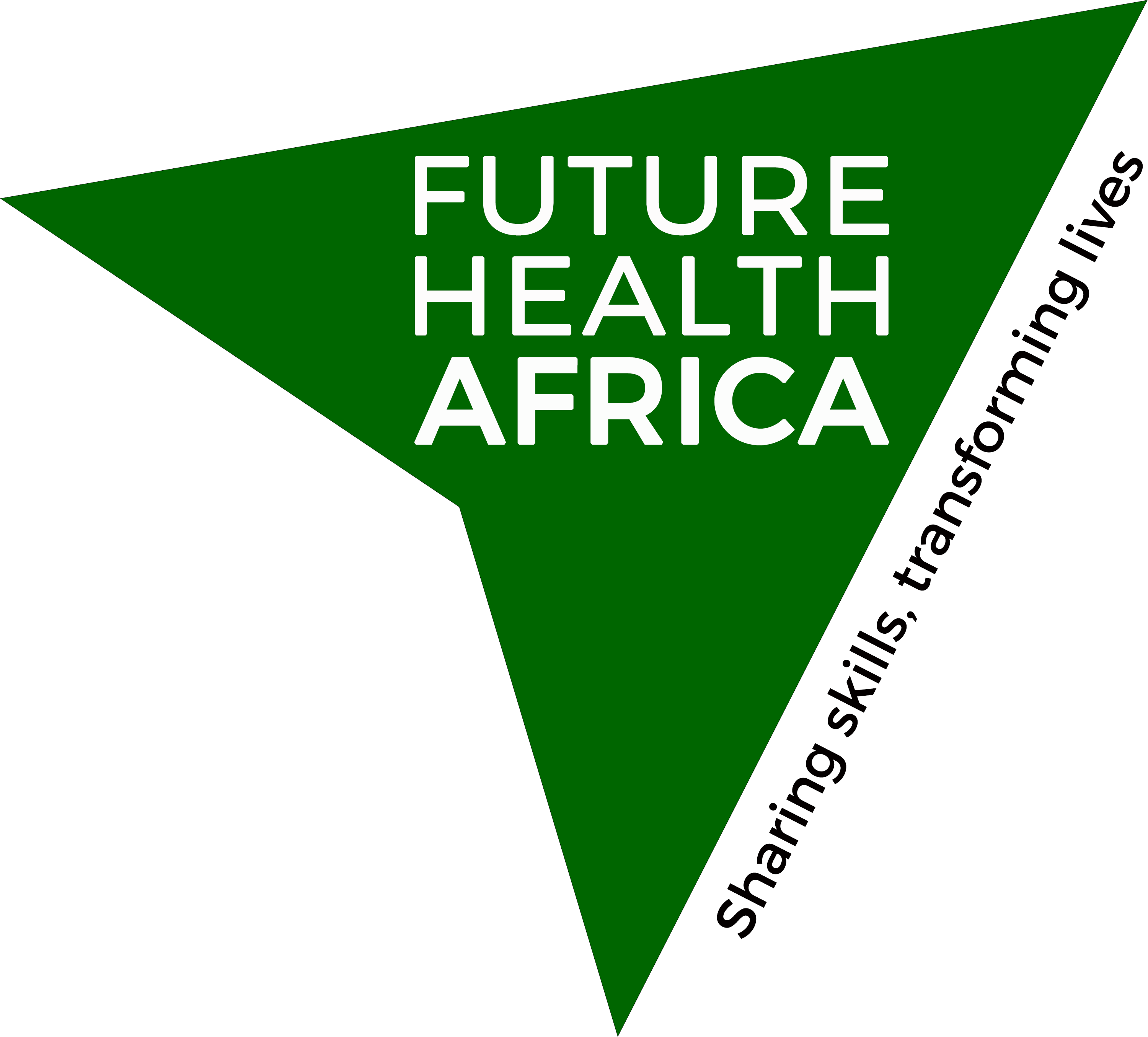 Looking and planning ahead

STRATEGIC FRAMEWORK    2019-24
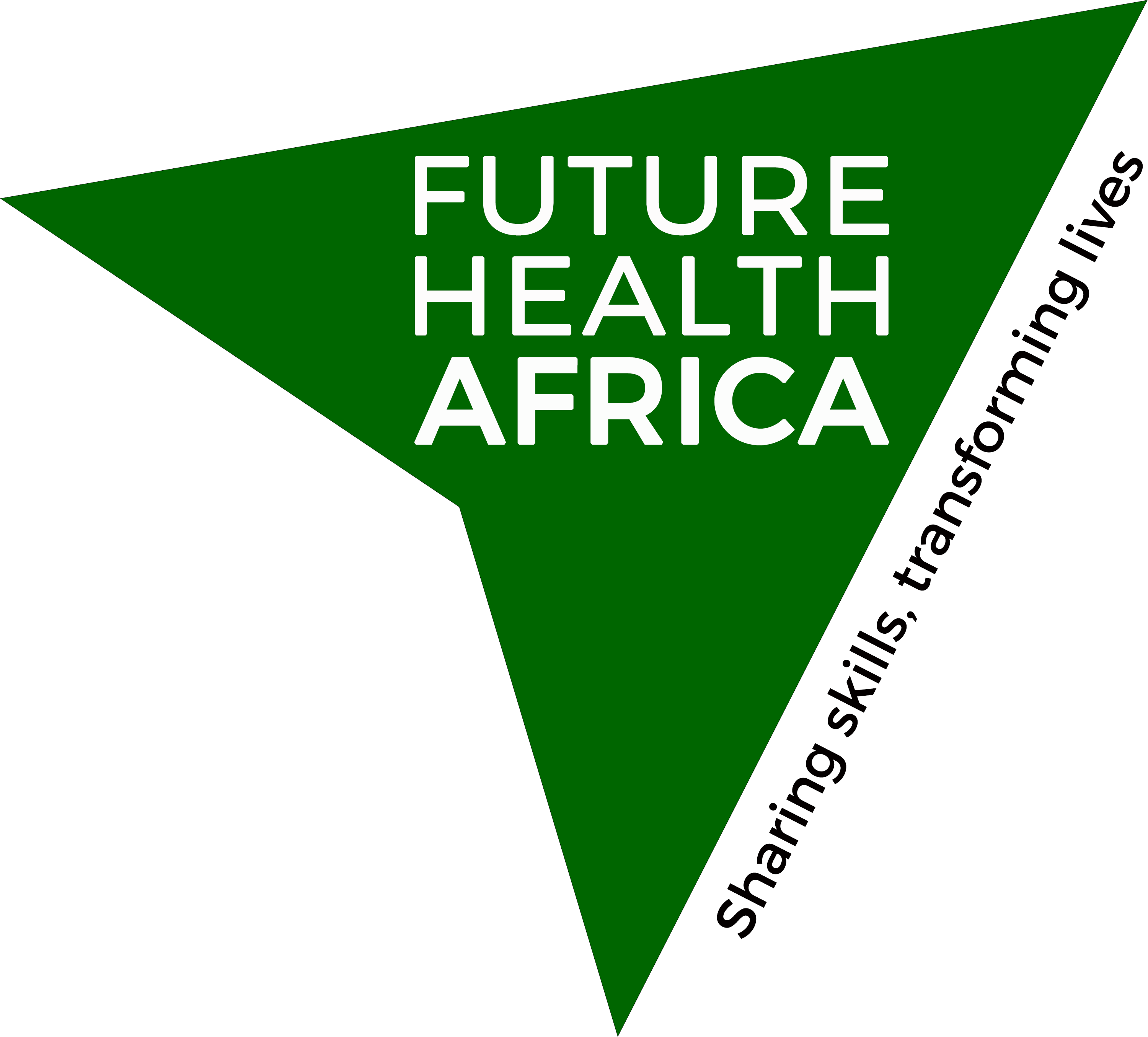 The context of our new strategy
The Future Health Africa strategy

builds on the work of its predecessor charity ’Exploring Global Health Opportunities’ whose work expanded greatly from 2009-2019
Identifies the inputs relevant to its expertise that are needed to achieve its vision
looks at Future Health Africa’s relevance to the Sustainable Development Goals
considers sustainability issues ‘Beyond Aid’
looks at how our learning can be used for benefit in both low-middle income countries and the UK
2
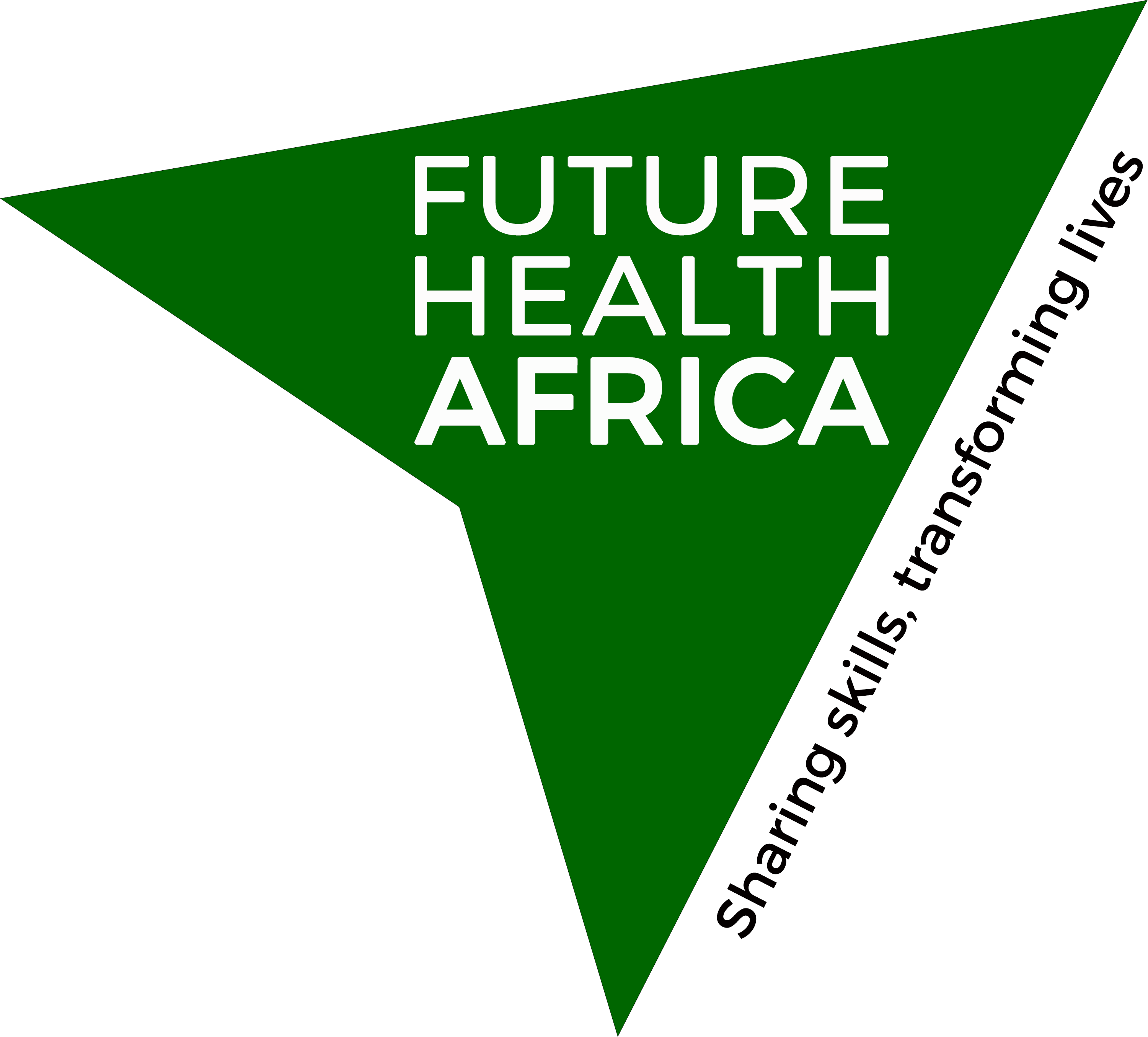 The context for our work
The social & environmental conditions in which people are born, grow, live, work, and age, shape and drive health outcomes.

In turn, good health enables people to live and work well and to keep them and their families out of poverty.

The six major determinants of health (WHO, Marmot Review) are
quality of experiences in the early years
education and building personal and community resilience
good quality employment and working conditions
having sufficient income to lead a healthy life
healthy environments
priority public health conditions
3
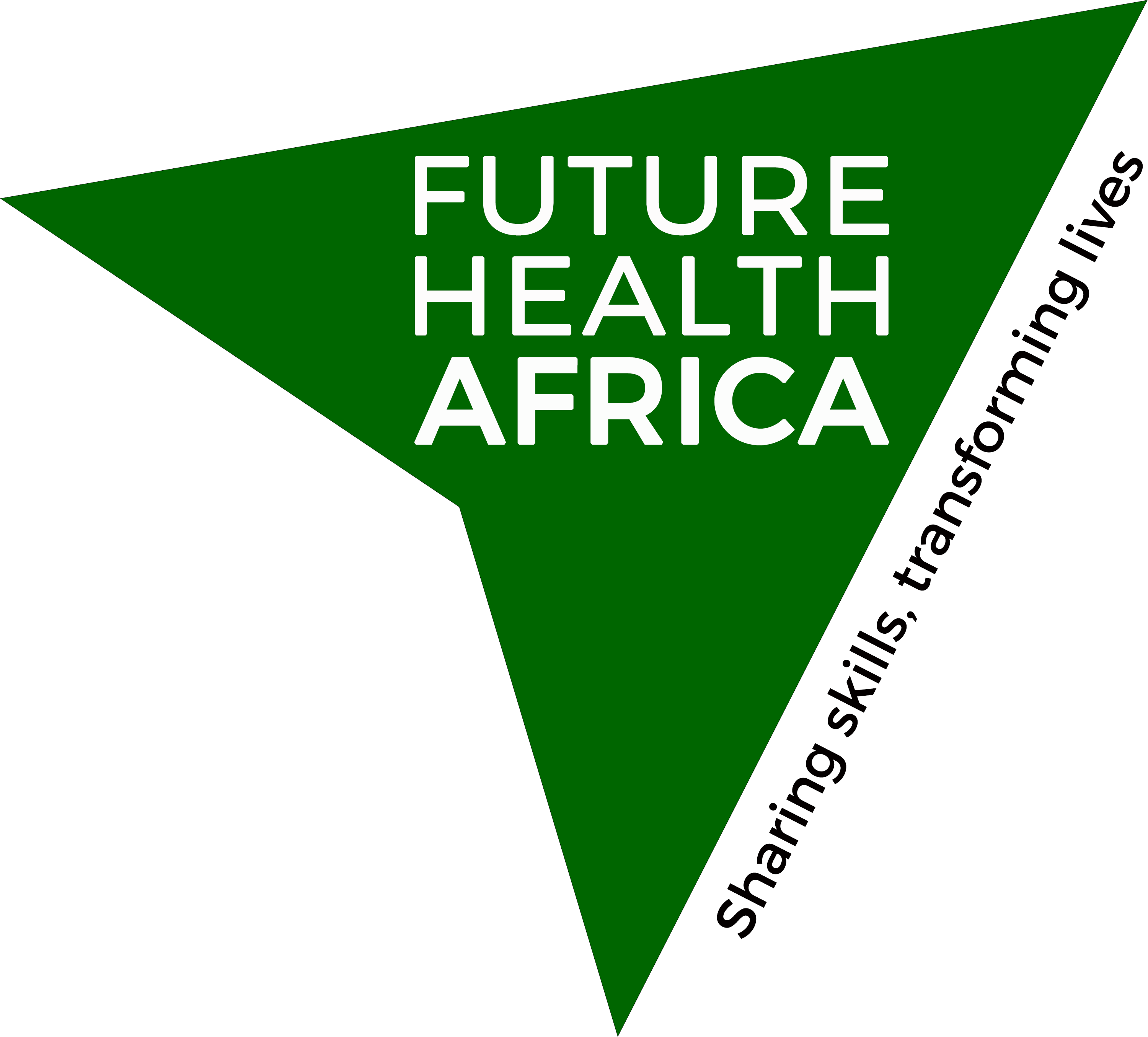 Why the charity and this strategy exist
Future Health Africa’s predecessor charity (EGHO) was formed after several successful projects had been conducted in Kenya at the initial invitation of a Kenyan surgeon in 2009.

Work had been going on in remote rural communities to improve access to healthcare and health outcomes since 1997.

Project leads recognised their alignment with health determinants, WHO priority areas and the Millenium Development Goals (now Sustainable Development Goals), and have advanced their efforts to contribute to the global agenda.

Future Health Africa (FHA) continues to develop its contribution in targeted areas which are major causes of poor health & poverty.
4
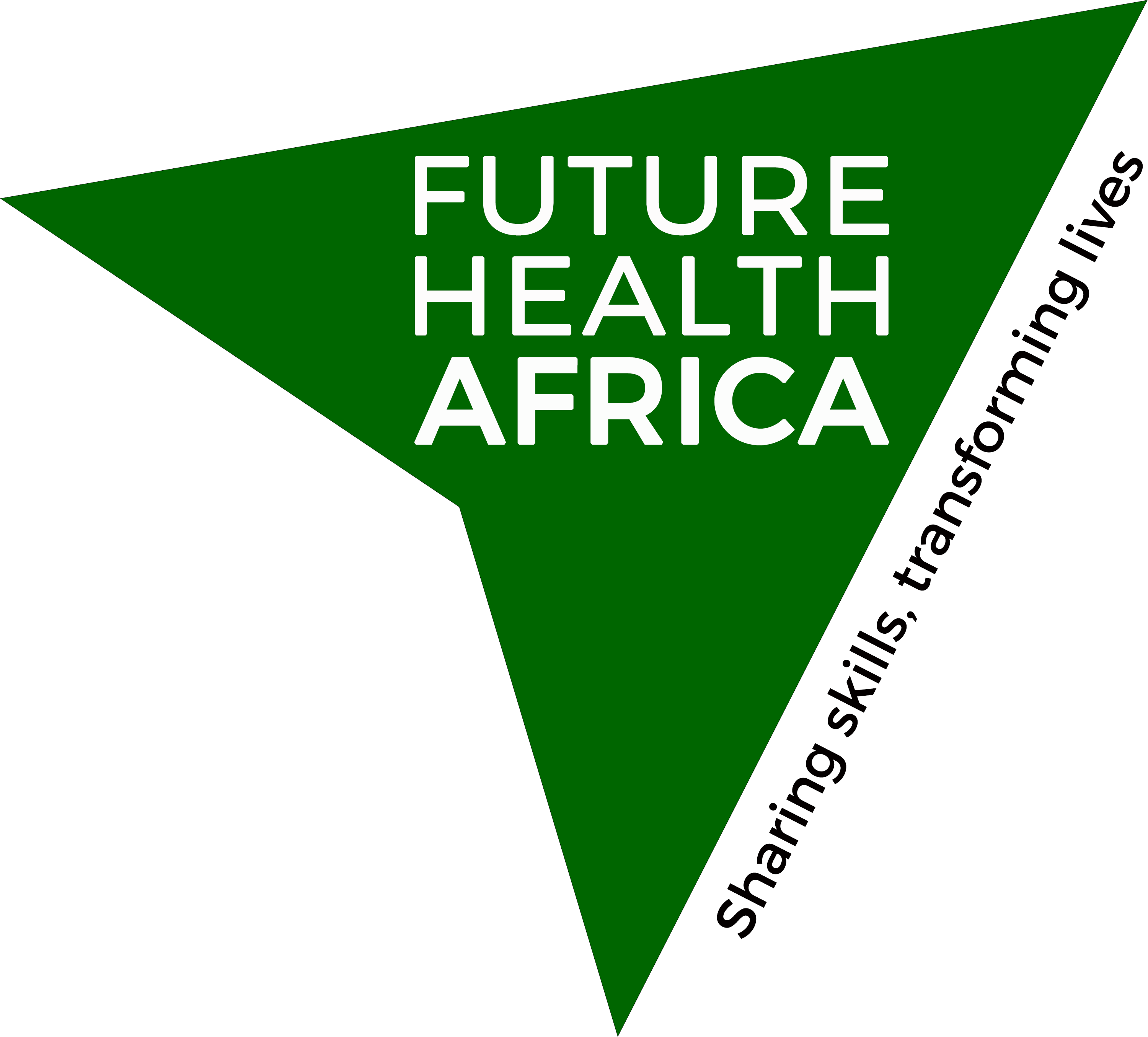 Why the charity’s work has increased
The work that started in 2009 has become increasingly relevant with

the rise of trauma as a major cause of mortality and disability (WHO)
the recognition of access to surgery as a serious global issue (the Lancet Commission on Global Surgery and the subsequent G4A alliance)
the evidence that failure to recognise physiological deterioration is a major cause of death after surgery (African Surgical Outcomes Study)
the recognition of health inequalities as a major determinant of health (WHO, Marmot)
the recognition of the fundamental need to address health systems as well as clinical education (Lancet Commission on High Quality Health Systems, WHO/World Bank Report 2018)

ALL OF THESE AREAS HAVE BEEN KEY FOCUS AREAS FOR THE CHARITY AND HAVE INFORMED ITS PURPOSE, VISION AND VALUES
5
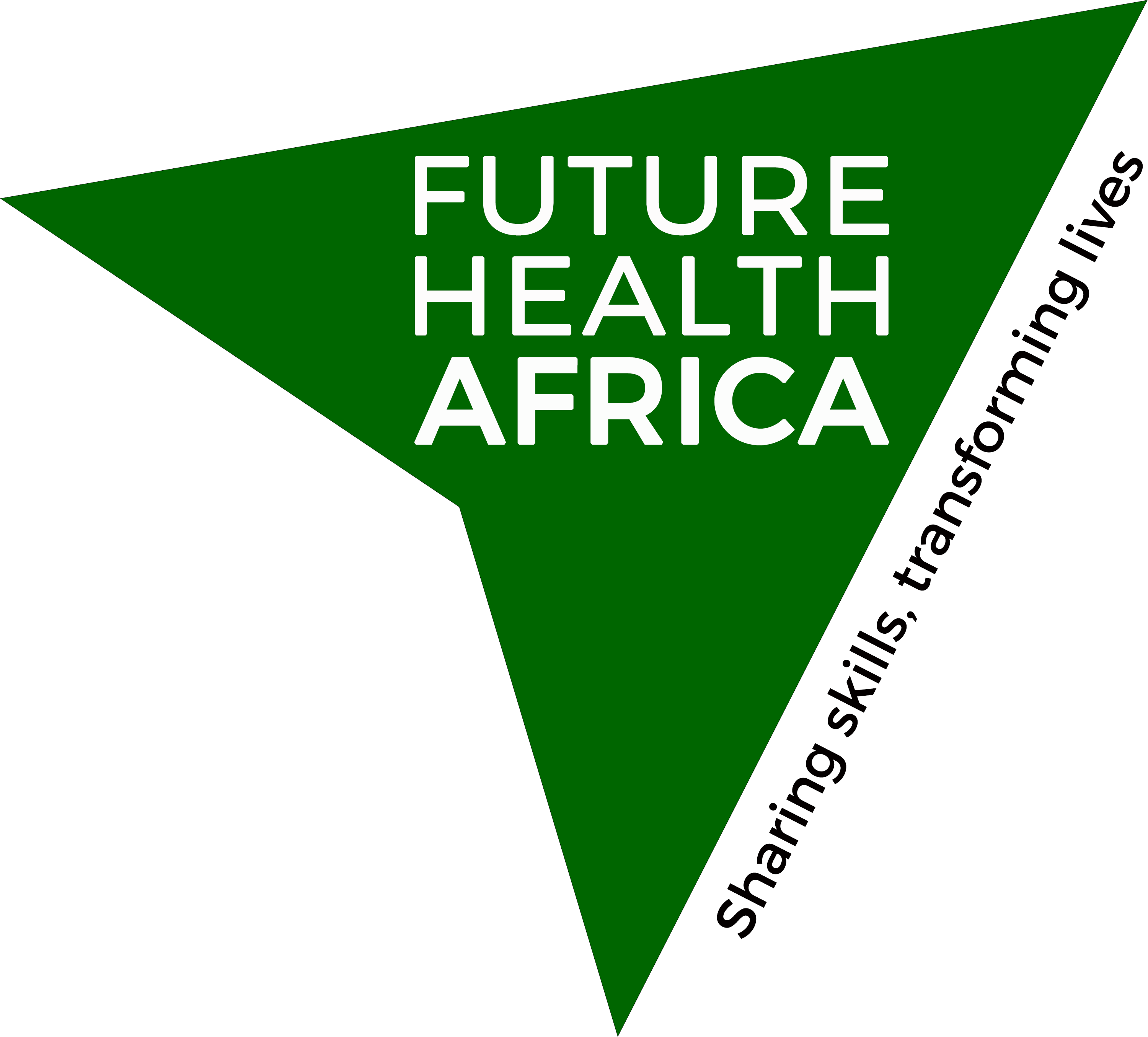 Purpose, vision and values
Purpose:   To contribute to sustainable improvement in the health and well-being of people in low and middle- income countries through the sharing of knowledge and skills. Its objectives are

 ‘for public benefit, particularly but not exclusively in Africa & other low/middle income countries (LMICs)’ through
1.  the relief of sickness and the preservation of health, particularly but not exclusively by promoting the sharing of healthcare knowledge and skills and assisting in the provision of medical treatment
 2. the advancement of education in healthcare, in particular by the delivery of quality improvement and leadership training in a healthcare context and other health- related education and training to those involved in health and care delivery at all levels and to the wider public, and by raising awareness of global health issues and
 3. to develop the capacity and skills of members of socially and economically disadvantaged communities in LMICs in which the CIO is working, in such a way that they are better able to identify and help meet their needs and to participate more in society
6
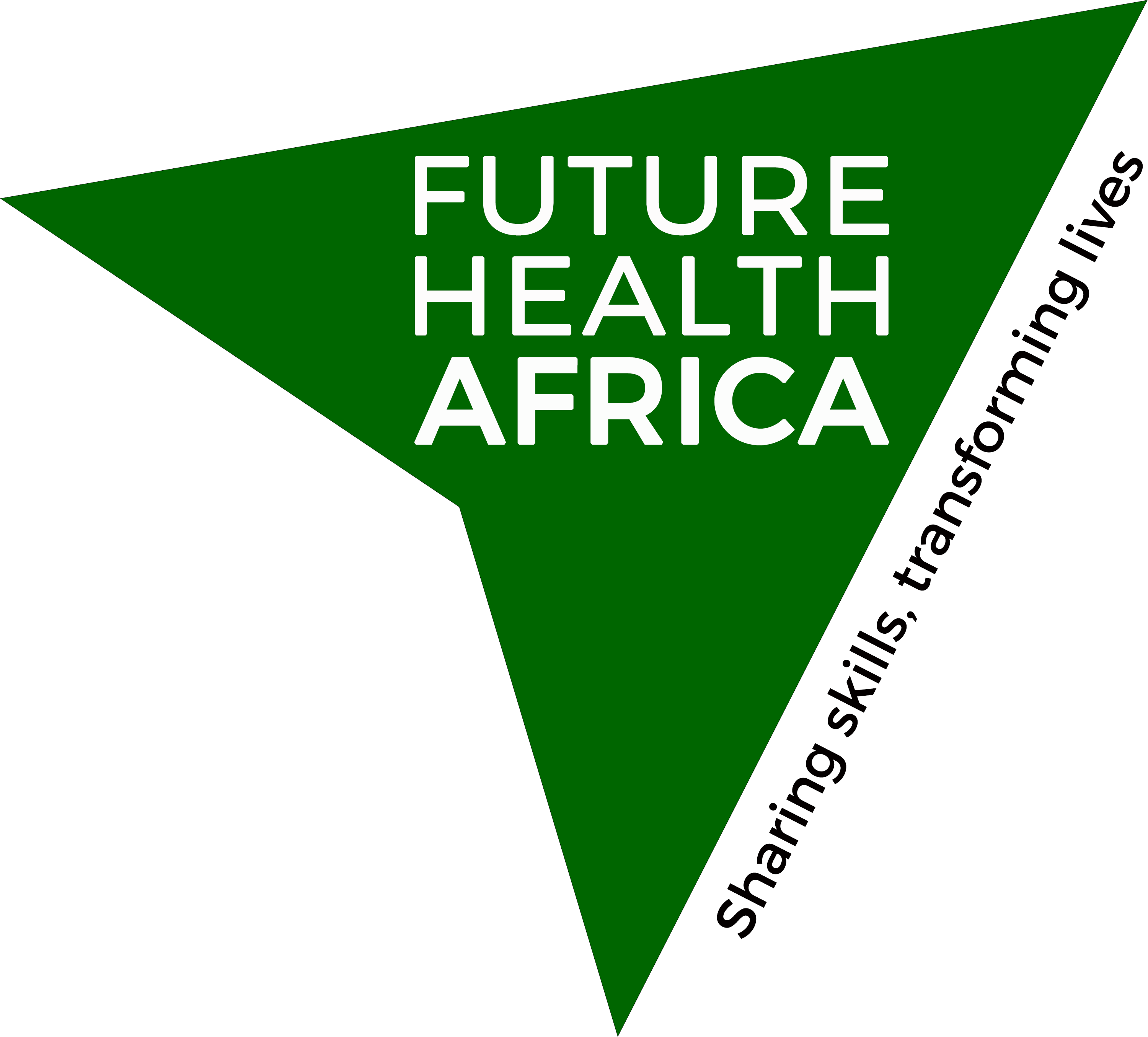 Purpose, vision and values
Vision:		‘Sharing skills, transforming lives’

The vision is to create sustainable improvement in healthcare through understanding and responding to the needs of governments, health and care institutions and rural communities, and by empowering staff to improve their own systems.  

We will do this through delivering projects/programmes which include
clinical training programmes directed at management of sick patients (accompanied by development of local trainers) through the GRASPIT course
side-by-side clinical practice (especially trauma surgery) and development of services through the Trauma Team
quality improvement and leadership skills training to support system improvement and enhance patient safety through the SPRINGBOARD Programme
education and personal health empowerment programmes for children and adults in communities including TeamTalk and individual sponsorship
Community-focused primary care development including maternity initiatives
opportunities for individuals in our partner country to visit the UK and vice versa to broaden the education and perspectives of all participating individuals
7
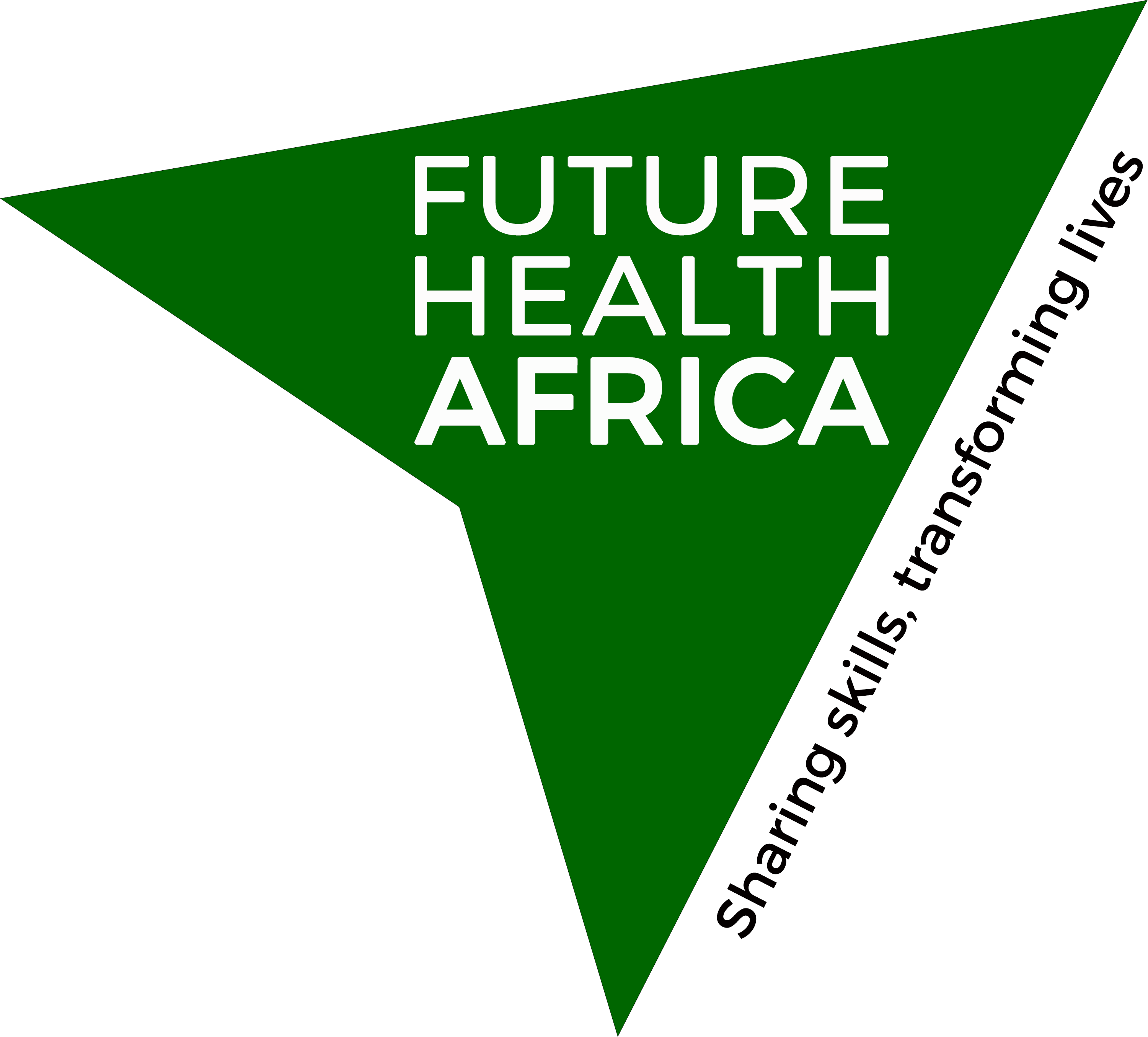 Purpose, vision and values
Core values: 
We
only work where invited by national and local stakeholders and where we can contribute appropriate skills 
always aim to train local people to continue what we have taught
always ensure alignment with local, regional and national policies & practices
adhere to the Principles of Partnership outlined by the Tropical Health & Education Trust (THET) https://www.thet.org/principles-of-partnership/  
       supported by a Memorandum of Understanding (MoU)
monitor, evaluate and learn from the outcomes of our work 
bring back what volunteers have learned to support the NHS
are a secular organisation which respects others’ values and beliefs
promote equality and diversity in all that we do
8
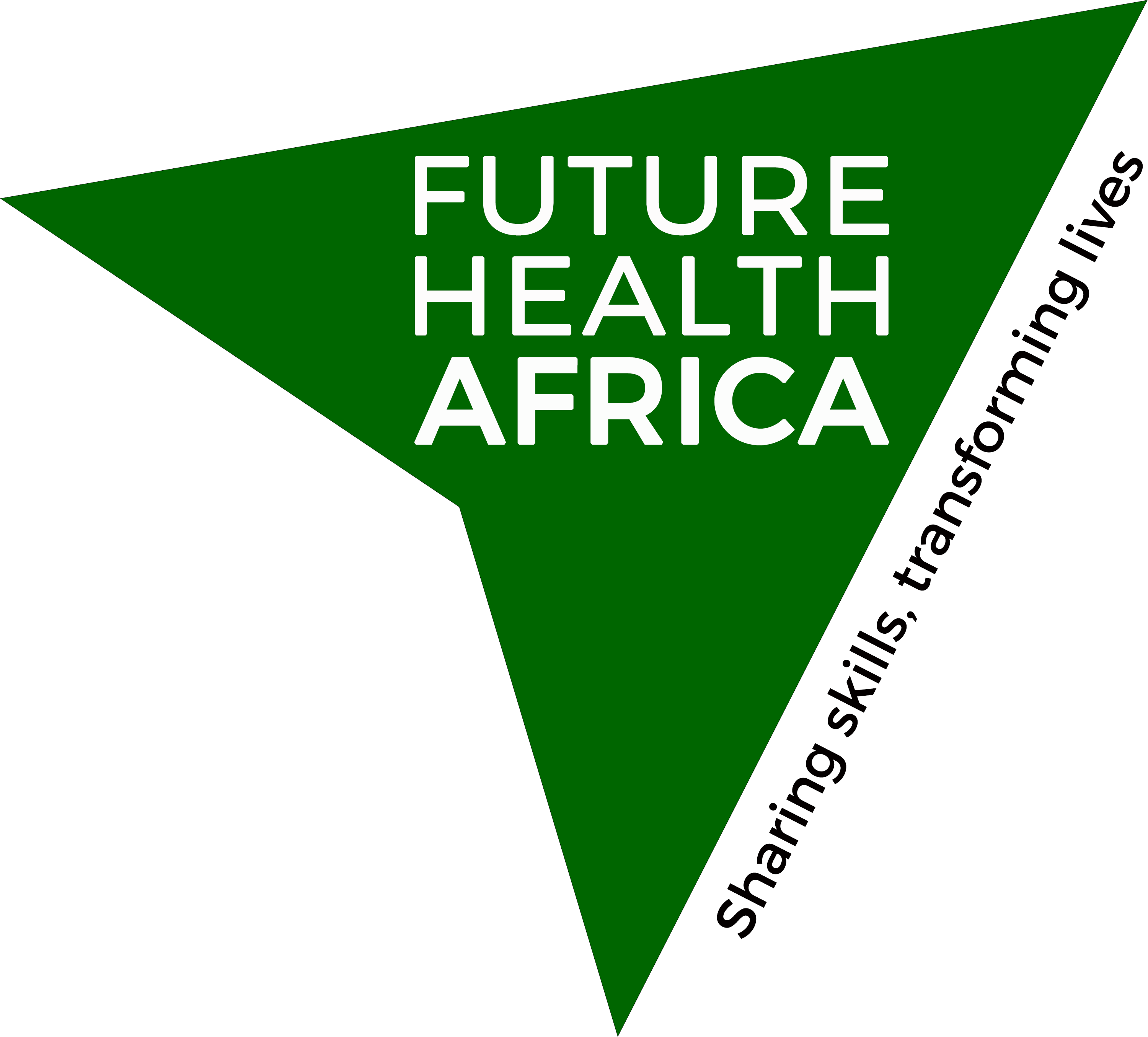 What we do in support of our purpose
The charity’s work is carried out within respectful partnerships, by healthcare professionals who work, or have worked, in the UK National Health Service, alongside volunteers from within Africa.

We deliver projects which are within our areas of expertise to target major issues in global health in order to reduce mortality, disability, poverty & inequality.

The areas that Future Health Africa addresses are
death and disability as a result of traumatic injuries
unnecessary deaths through failure to recognise sick patients
death and disability in mothers & babies as a result of childbirth
poor life chances and health in remote communities, especially for girls
poor systems of care which result in poor outcomes, bad patient experience, unsafe care, low access, inequality, inefficient use of available resources
9
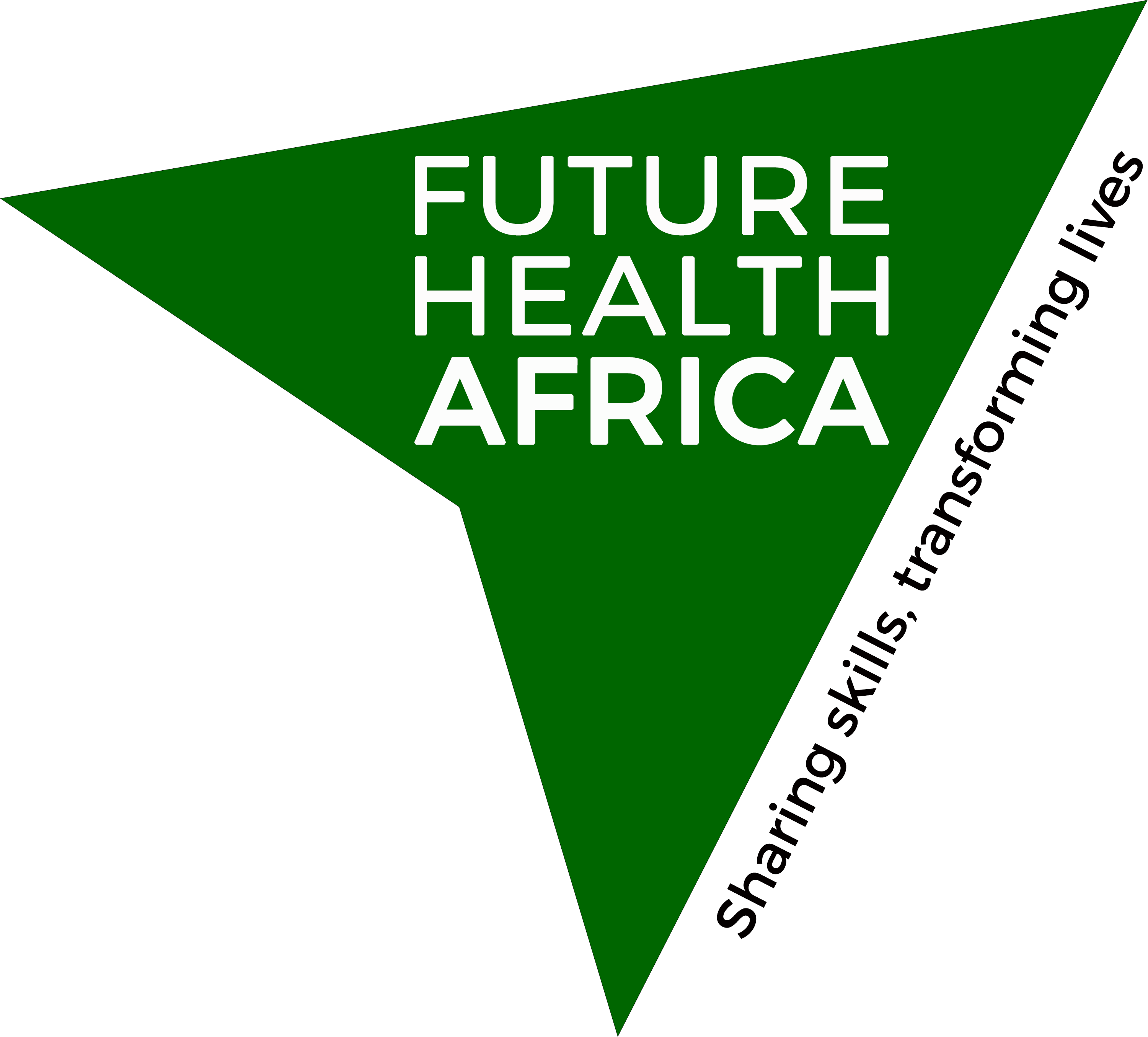 How we plan our activities
Planning
conduct ‘needs assessments’ where we are asked to help
work with LMIC partners to ensure alignment with local policy
assess alignment with FHA purpose, vision & values
design projects to fit these needs 
identify and recruit volunteers appropriate for the projects
present project proposal to trustees for approval
agree/identify/seek funding
10
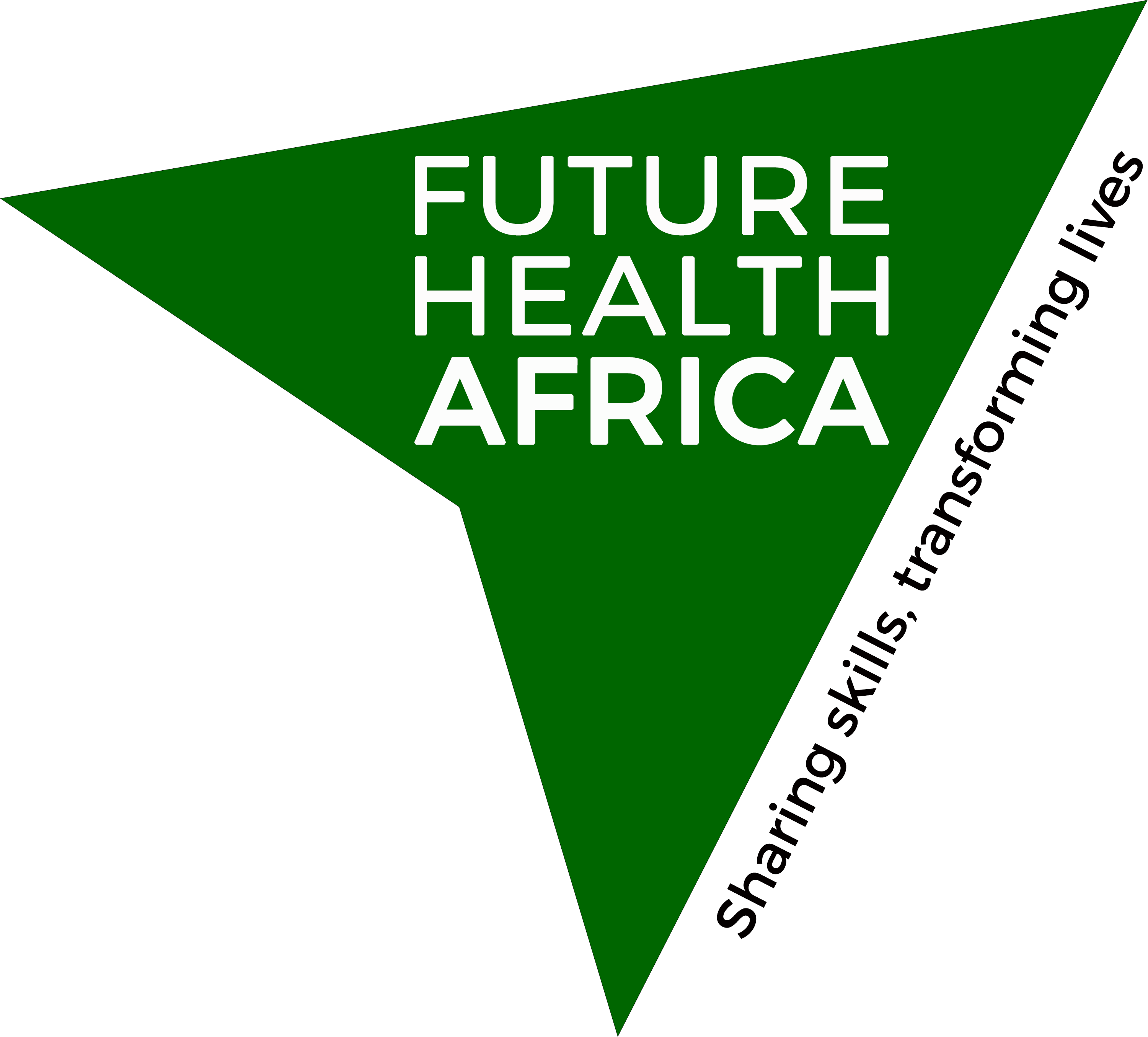 How we conduct our activities
by always keeping the patient/citizen as the focus
by promoting safe, high quality care
in accordance with a Memorandum of Understanding agreed with the LMIC partner
according to project plans co-designed with the LMIC partner
by seeking other partners who may help us or enhance project success and sustainability
by designing and implementing measures against which project outcomes can be measured, monitored & evaluated
11
Future Health Africa  Strategy Map 2019-2024
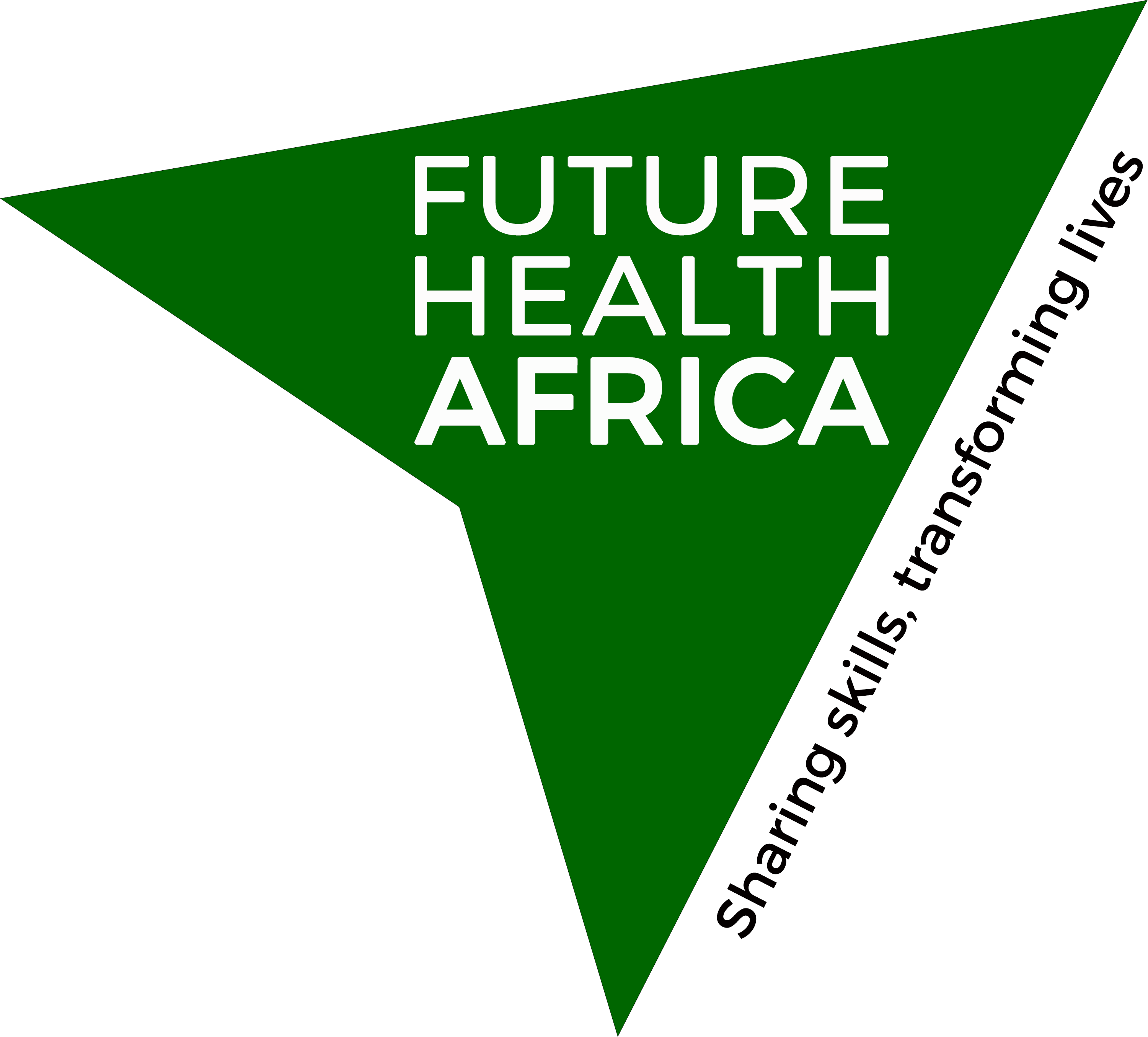 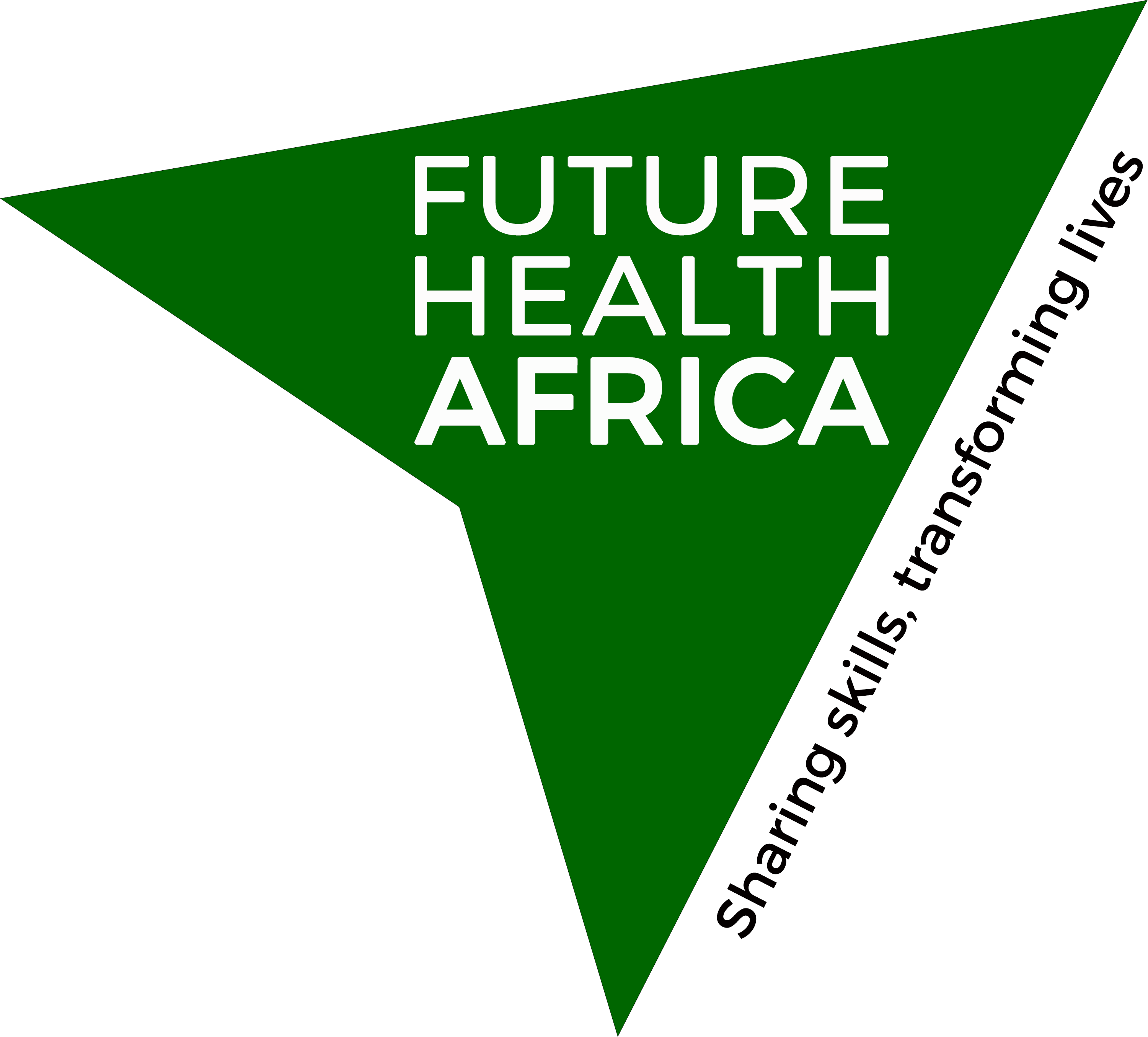 12
Future Health Africa: alignment with the Sustainable Development Goals
13
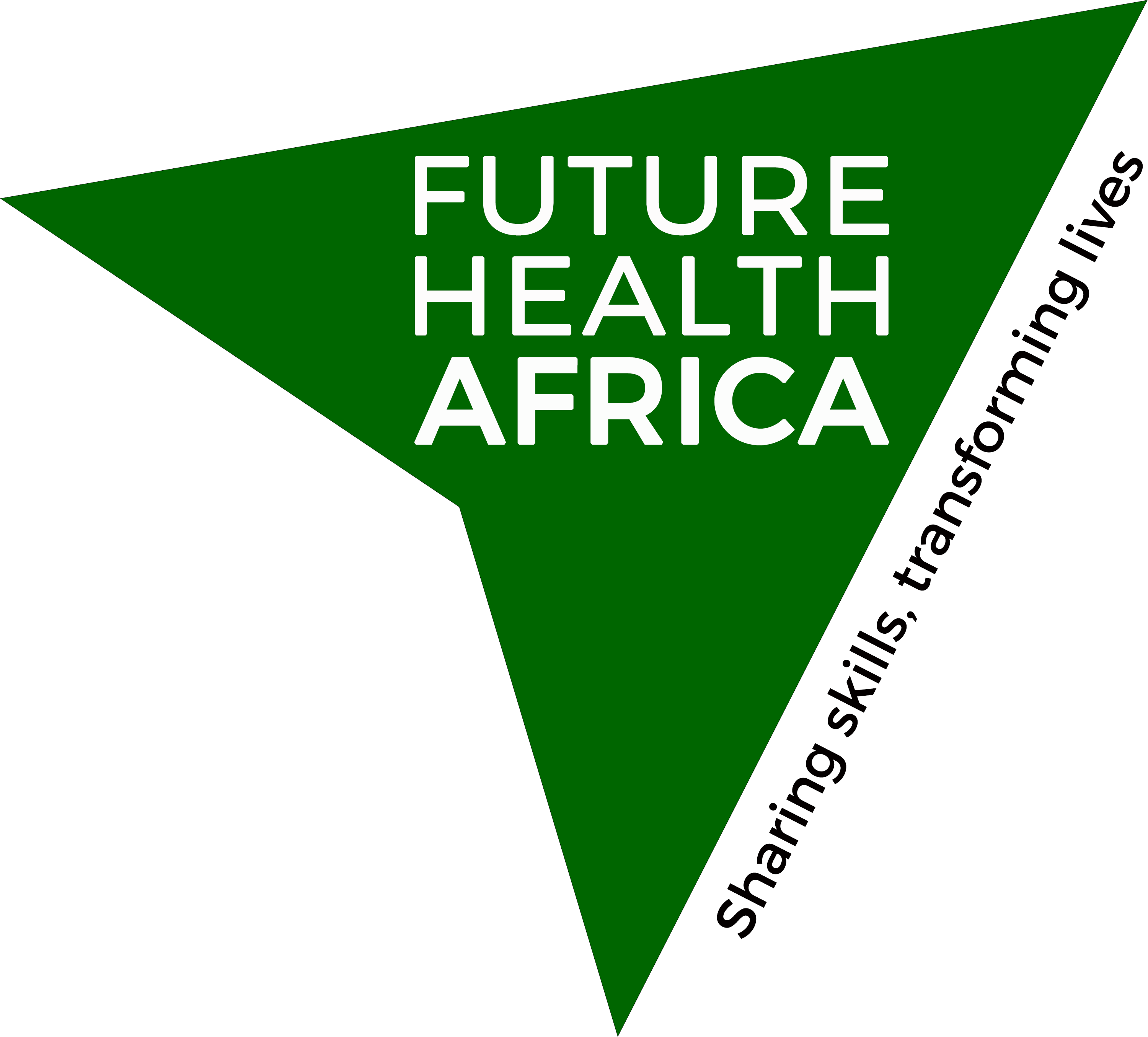 How we achieve our objectives
Through delivery of projects 
Trauma Team
GRASPIT
SPRINGBOARD
Primary Care development
TeamTalk
Maternity
sponsorship of individuals
14
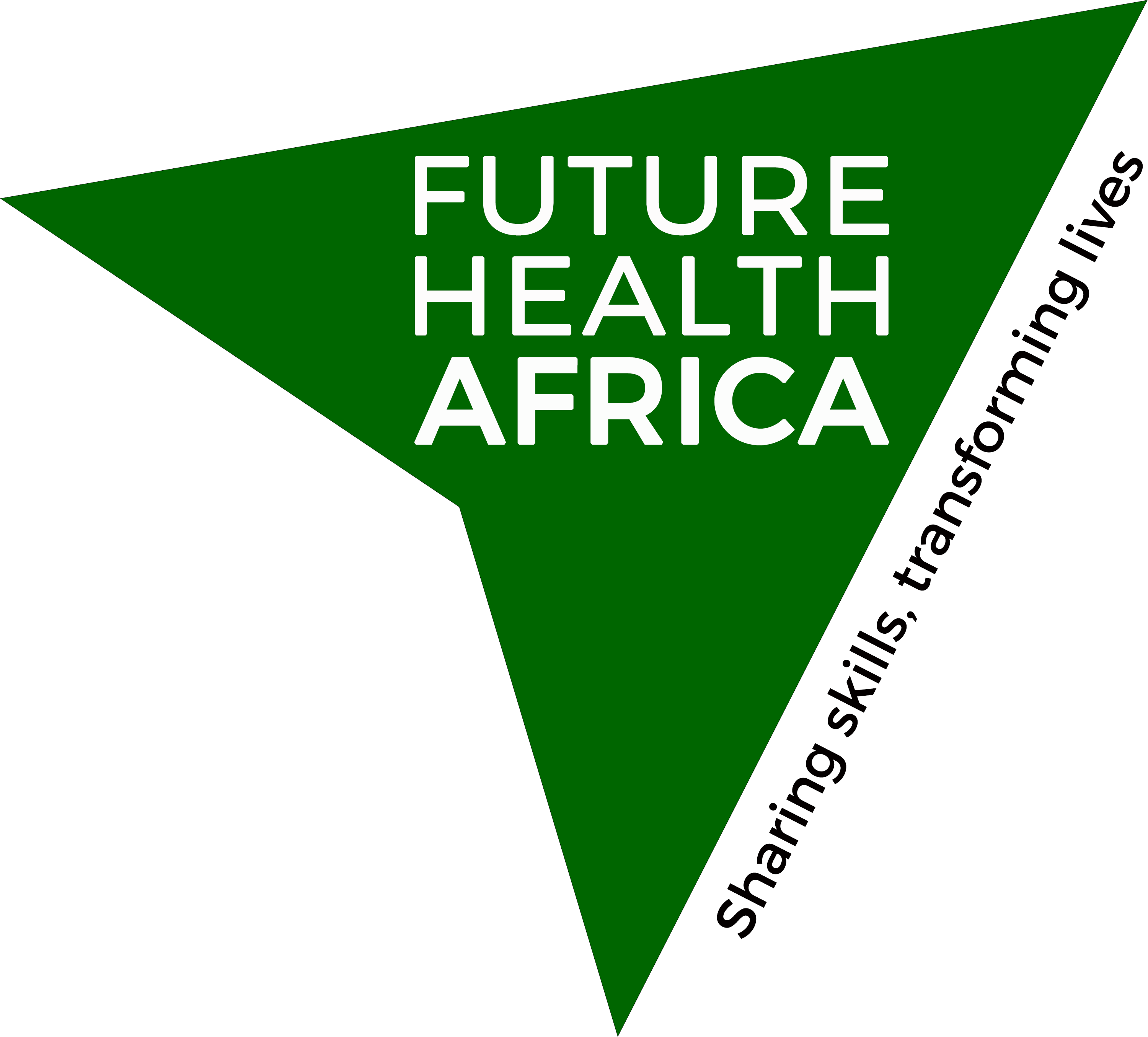 How we assess our effectiveness
Projects feed back the outcomes they have achieved vs the objectives they set to the board of trustees on an annual basis.

Project delivery vs budget allocated is assessed by trustees.

Feedback from the people we work with is assessed at trustee board meetings.
15
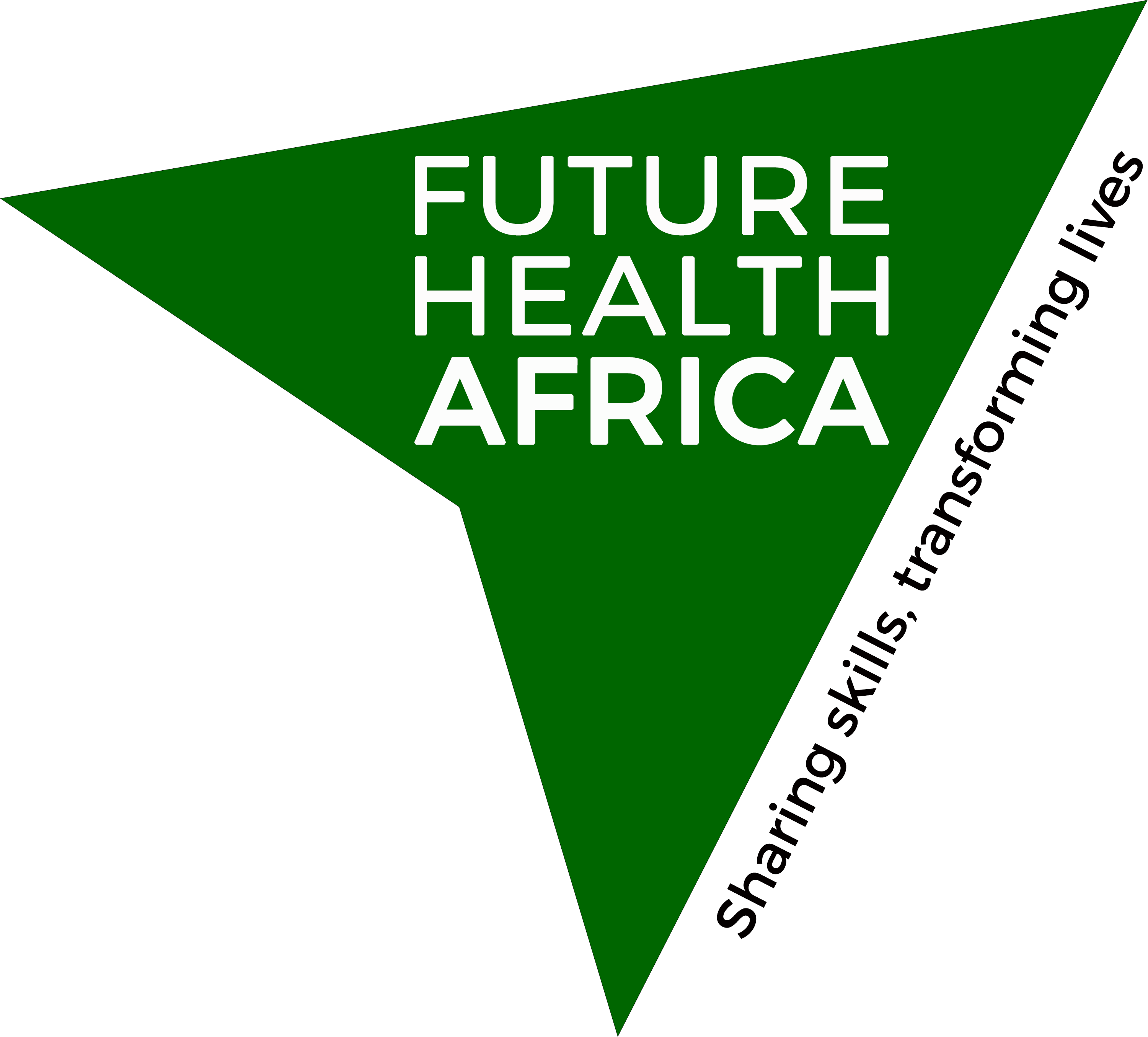 Project design and delivery
Project principles
they will be co-designed with those requesting the project in the LMIC with co-presence as a principle
a Memorandum of Understanding will be in place
the UK lead will be an expert in the project area and will assemble an appropriately qualified project team
outcome measures will be designed & used to assess project progress
all project proposals will be prepared using the FHA template and submitted to trustees for approval
all volunteers will sign a volunteer agreement
16
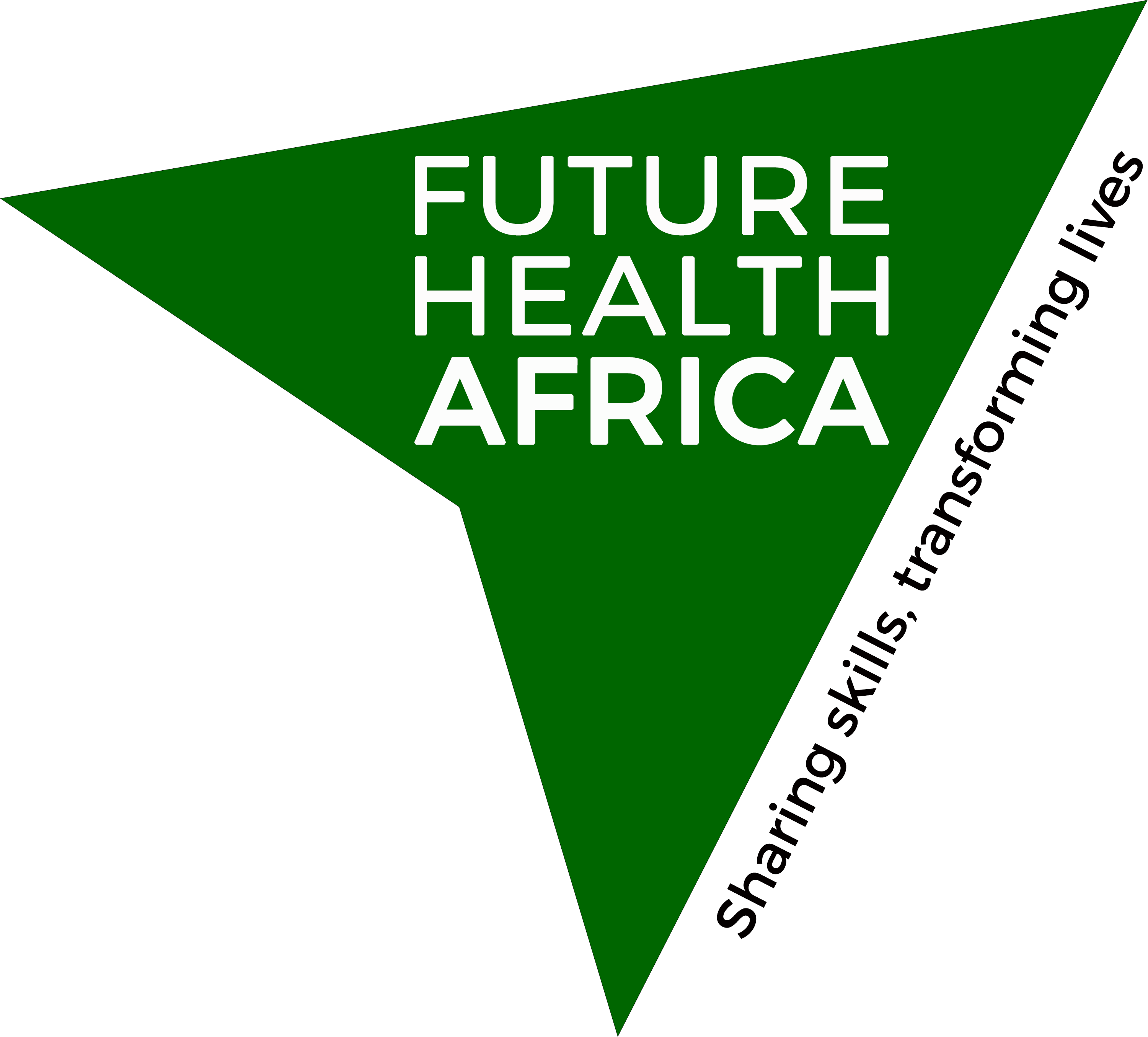 Projects 2019 – 2024 (subject to available funding)
Projects designed to deliver the charity’s purpose are
Trauma Team
GRASPIT
SPRINGBOARD
Primary care development
TeamTalk
Maternity
Individual sponsorship
Emergency Medicine
17
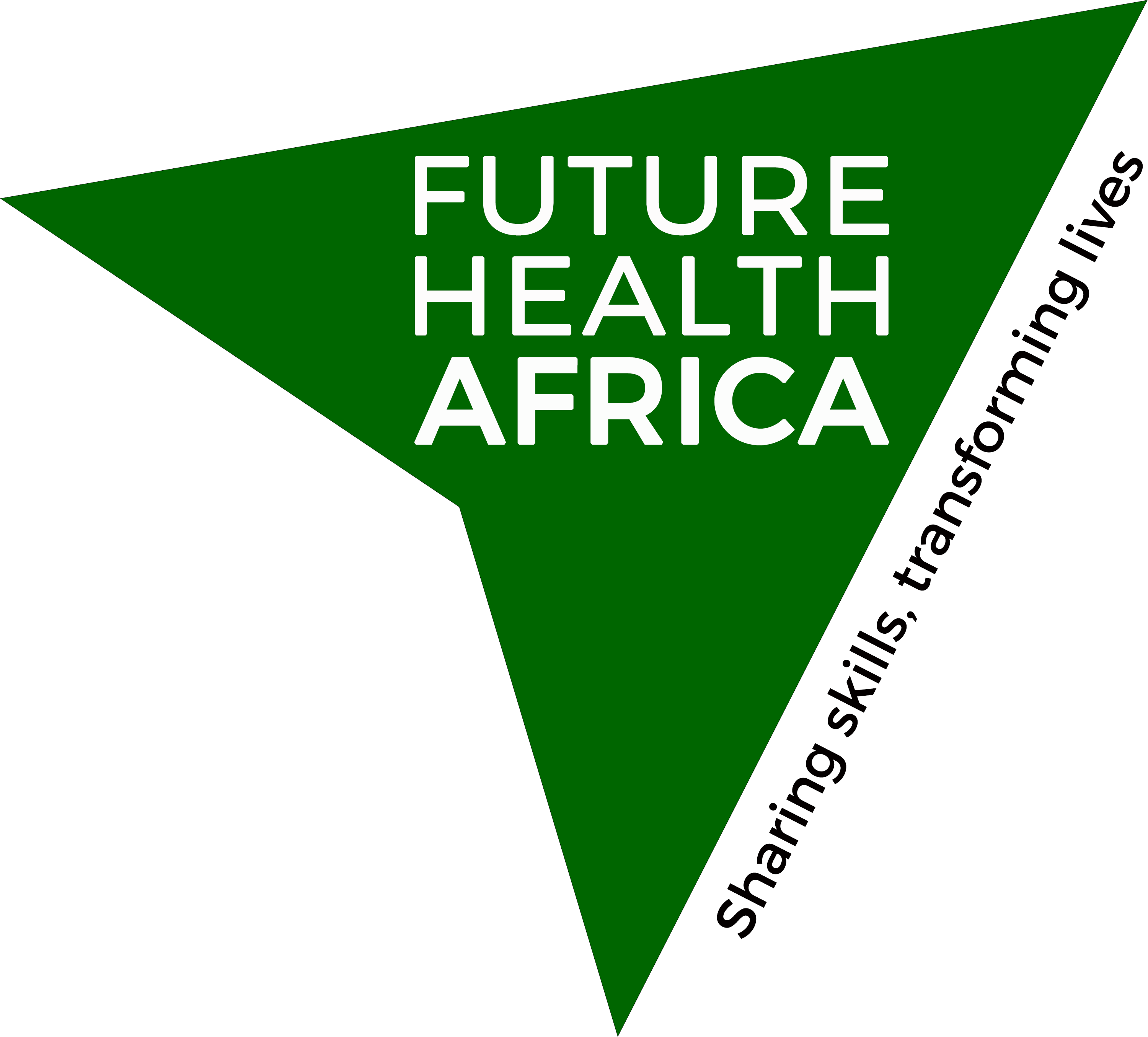 Individual workstream projects
Each workstream has produced a strategic plan  (see subsequent slides)which is described by 

a driver diagram
a workstream plan 2019-23
project measures
18
Provide anaesthesia skills training where local anaesthetists exist
Improve access to surgical opinion for remote communities through development of an App
Provide training in surgical skills where local surgeons exist
Provide training to trainee surgeons in the LMIC  on projects
Train surgeons in the LMIC through conference presentations
Provide surgery free of charge to patients unable to pay
Provide skills training to theatre staff
Refer for GRASPIT training
Provide orthopaedic nursing and physiotherapy raining
Training about the need for patient safety measures
Introduction of WHO Safe Surgery checklist, antibiotic prophylaxis, DVT prophylaxis etc
Refer for SPRINGBOARD QI & Leadership training
Take Trauma Team to locations with no surgery teams
Provide training in the use of equipment incl imaging
Donation of basic equipment
Individual Project Plan: Trauma Team
TRAUMA TEAM INTERVENTIONS
PRIMARY DRIVERS
SECONDARY DRIVERS
AIM
19
Classification of Trauma Team activity
20
Trauma Team plan 2019-20
21
Trauma Team plan 2021-23
22
Project measures: Trauma Team
23
Creation of  training hubs to disseminate training
Canvas local health leaders
Seek funding for and appoint an administrator in the LMIC country
Seek funding for and implement a learning management system
Educate funders on need for GRASPIT
Maintian and support a network of GRASPIT champions
Educate local health leads about the need for a QI programme to support GRASPIT
Drive strategy until the LMIC is able to take it over
Individual Project Plan: GRASPIT
PRIMARY DRIVERS
AIM
SECONDARY DRIVERS
CHANGE IDEAS
24
GRASPIT plan 2019-23
25
Project measures: GRASPIT
26
q4a faculty delivers SPRINGBOARD training
q4a faculty trains trainers in the LMIC to deliver SPRINGBOARD
Further training is designed to support the development of trainers
q4a faculty engages with QI experts in the LMIC Government, Societies etc) to integrate training with national QI strategy
Training of Trainers course is designed
Further funding is sought in the LMIC, from DfID etc
Individual Project Plan: q4a /SPRINGBOARD
PRIMARY DRIVERS
SECONDARY DRIVERS
CHANGE IDEAS
AIM
27
q4a/Springboard plan 2019-23
28
Project measures: q4a/ Springboard Kenya
29
Project measures: q4a/ Springboard Uganda
30
Use games eg Tag Rugby to encourage integration and positive relationships between boys and girls
Use fun team building games
Education during and after Team Talk sport programme about healthy lives
Highlight importance of sexual health
Encouragement to girls and boys to attend secondary school
Support the implementation of follow-on mentoring programmes eg through Mukogodo Girls Empowerment Project (MPEG)
Use positive role models to deliver sports programmes  and challenge gender stereotypes eg female & male Kenyan rugby players
Individual Project Plan: TeamTalk
SECONDARY DRIVERS
TEAMTALK INTERVENTIONS
PRIMARY DRIVERS
AIM
31
TeamTalk plan 2019-23
32
Project measures: Team Talk
33
Structured needs assessment in  Northern Rangelands Trust (NRT) conservancies
Identify relevant QI projects
Reconnection with healthcare providers in Gundua, Leparua & Kisima
Create a structured volunteer programme for  students, doctors, post-grads in Leparua to undertake research
Reconnection with healthcare providers in Gundua, Leparua & Kisima
Design & deliver appropriate educaitons intervention
Individual Project Plan: Primary Care development
PRIMARY DRIVERS
AIM
SECONDARY DRIVERS
CHANGE IDEAS
Establish  a network for health professionals in remote areas
34
Primary care development plan 2019-23
35
Project measures: Primary Care development
36
Programme of training in safe obstetric practice
Open discussion fora
GRASPIT implementation
Training in obstetric emergencies
Training in  community as well as hospital environments in referral criteria
Communication strategy to  ensure engagement
Training in basic safety eg hand hygiene
Maternity packs  given to new mothers
Individual Project Plan: MATERNITY
PRIMARY DRIVERS
AIM
SECONDARY DRIVERS
CHANGE IDEAS
37
Maternity development plan 2019-23
38
Project measures: Maternity
39
Individual project plans: Sponsorship
There are no specific plans or targets but if promising individuals are discovered with specific ambitions within LMICs where FHA is working, bursaries may be awarded* according to the rules of the FHA Bursary policy


*subject to availability of funds
40
Individual project plans: Emergency Medicine
In development
41
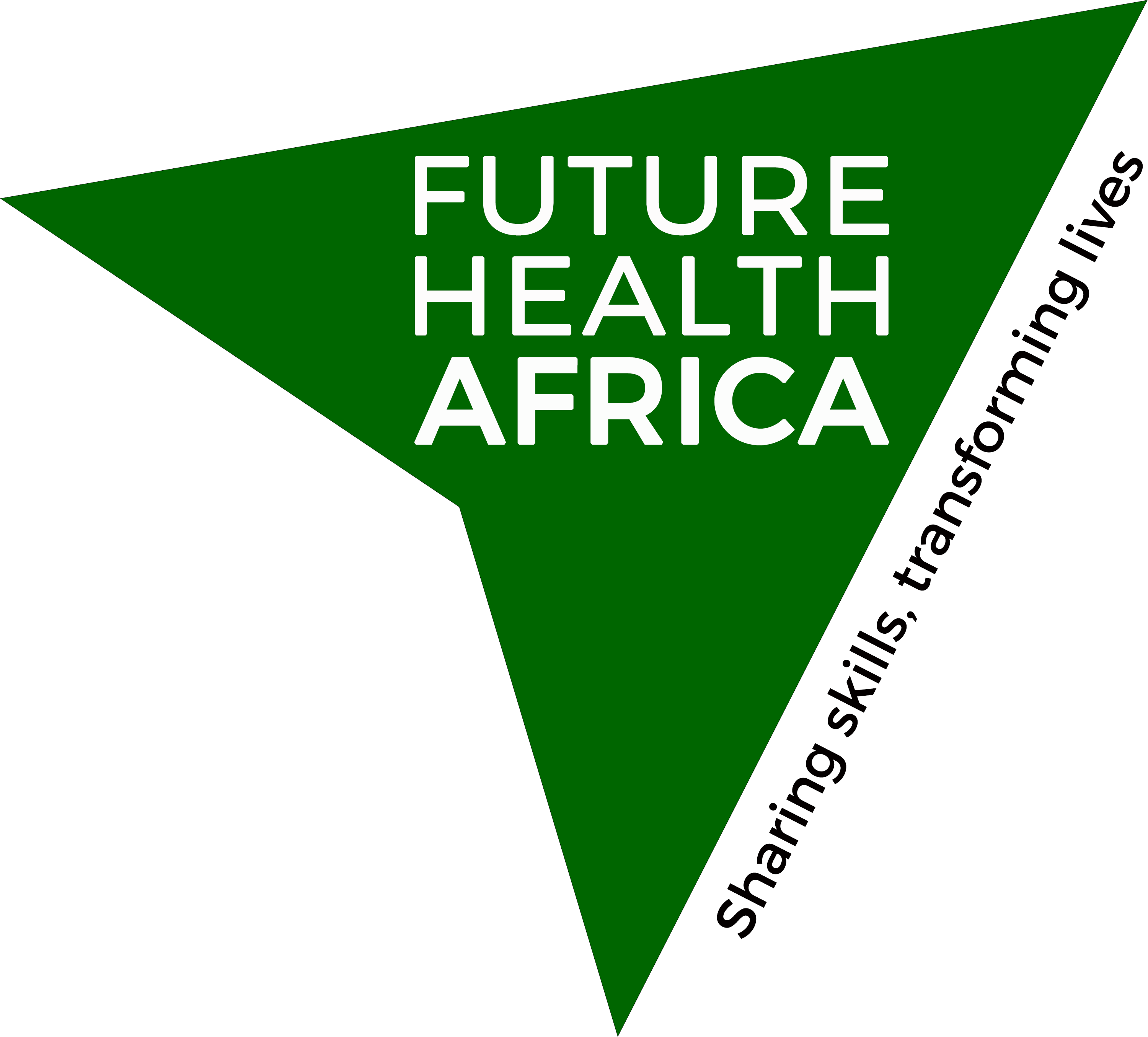 Implementation 2019
42